Appeasement and the Munich Conference
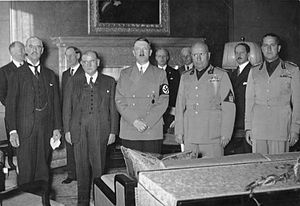 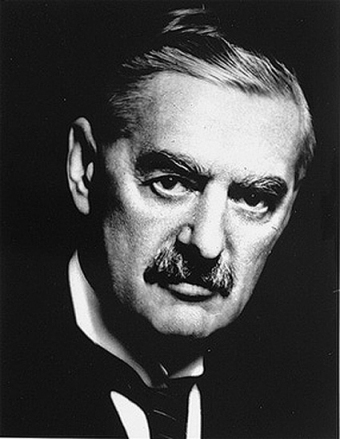 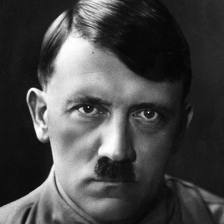 Patten/ Kempton/ Augugliaro
Appeasement
Appeasement- To give into someone’s demands in the hopes that they will be content and go away. Before World War II, Britain and France attempted to appease Hitler.
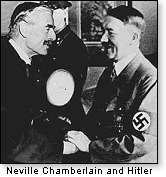 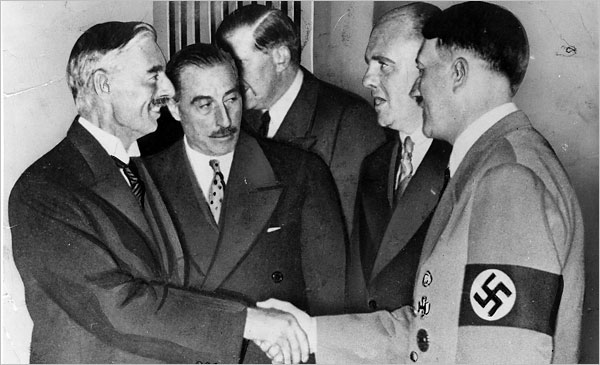 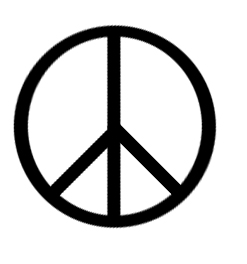 Munich Conference
Munich Conference- Meeting held in Munich, Germany in 1938 to decide the fate of Czechoslovakia. At the conference Germany was awarded control over the Sudetenland and Czechoslovakia ceased to exist.
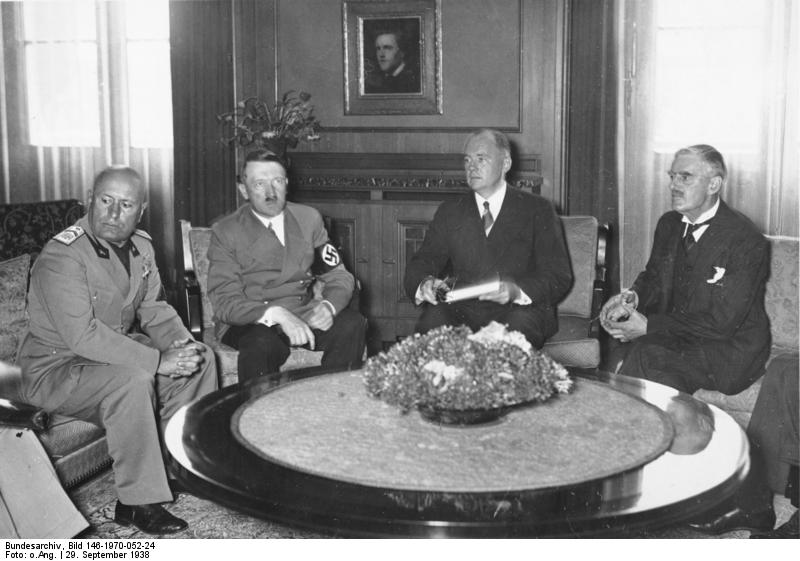 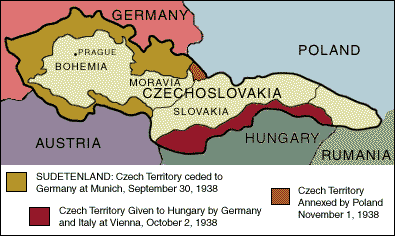 Sudetenland
Sudetenland- An area of Czechoslovakia on the border with Germany with a large German population
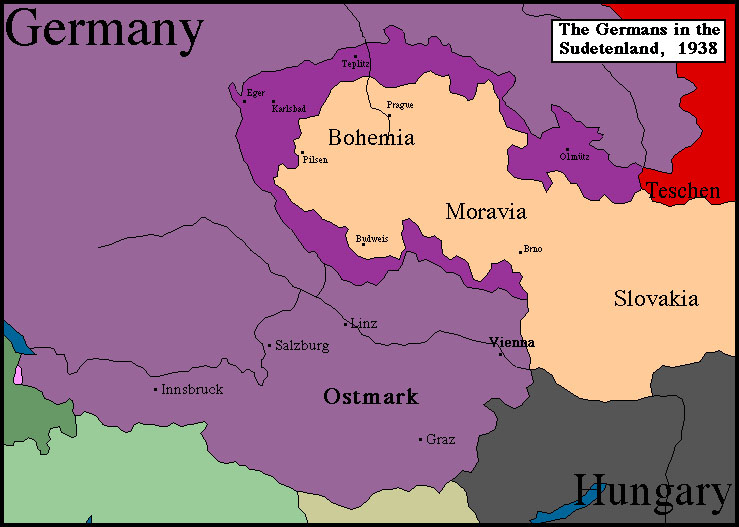 Appeasement Cartoons
Appeasement Cartoons
Appeasement Cartoons
Appeasement Cartoons